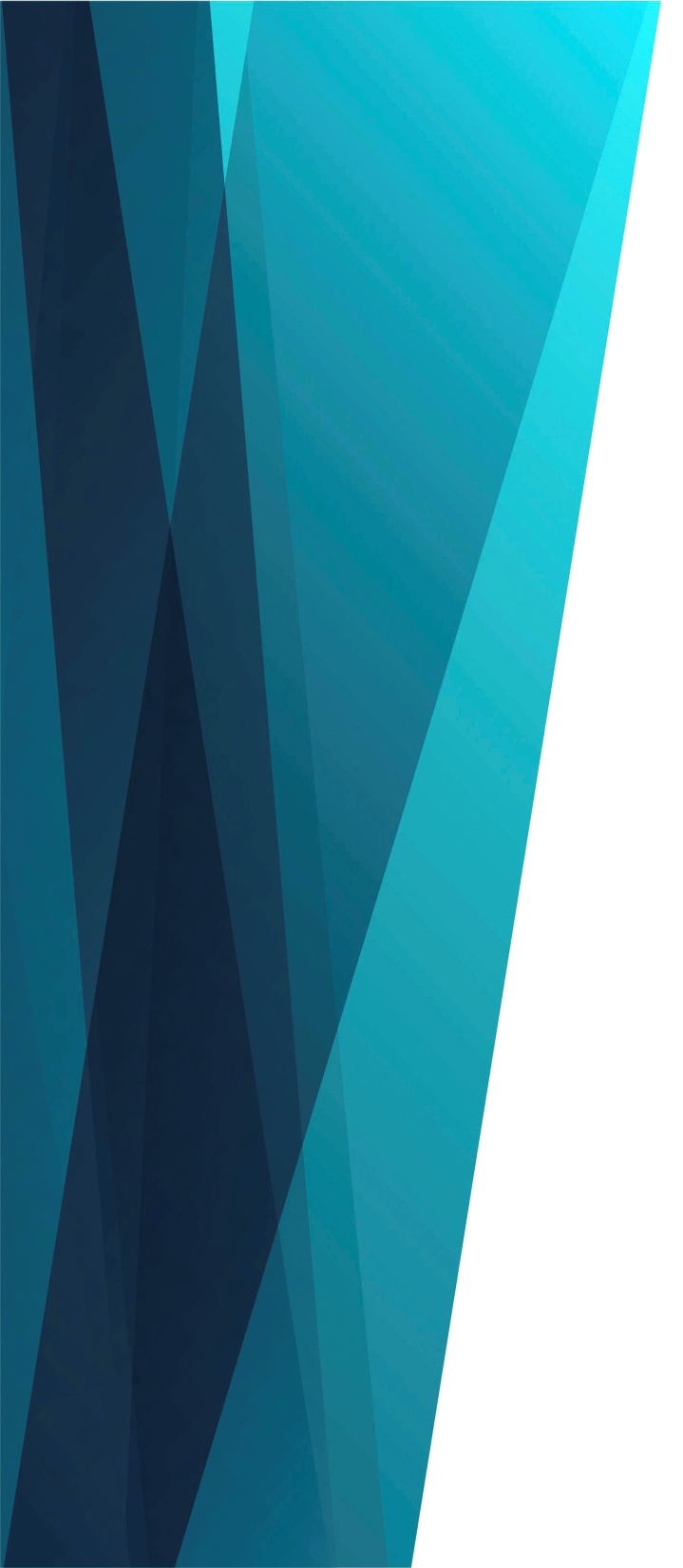 Друга дивного 
   нашел я
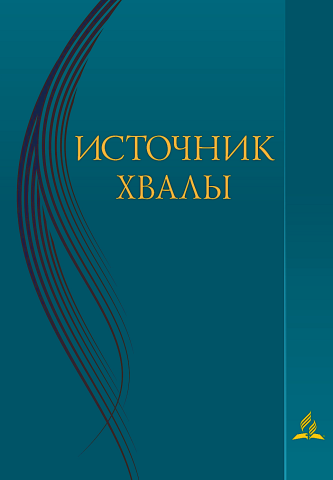 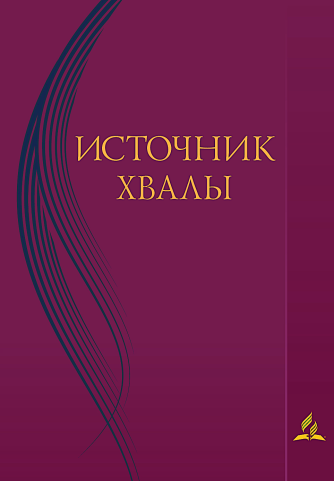 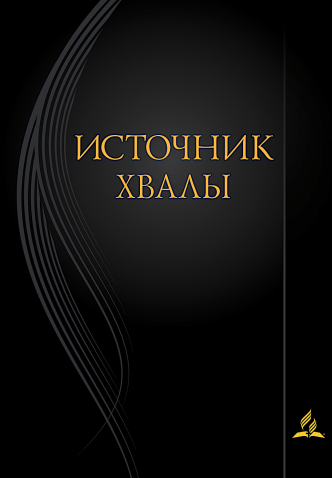 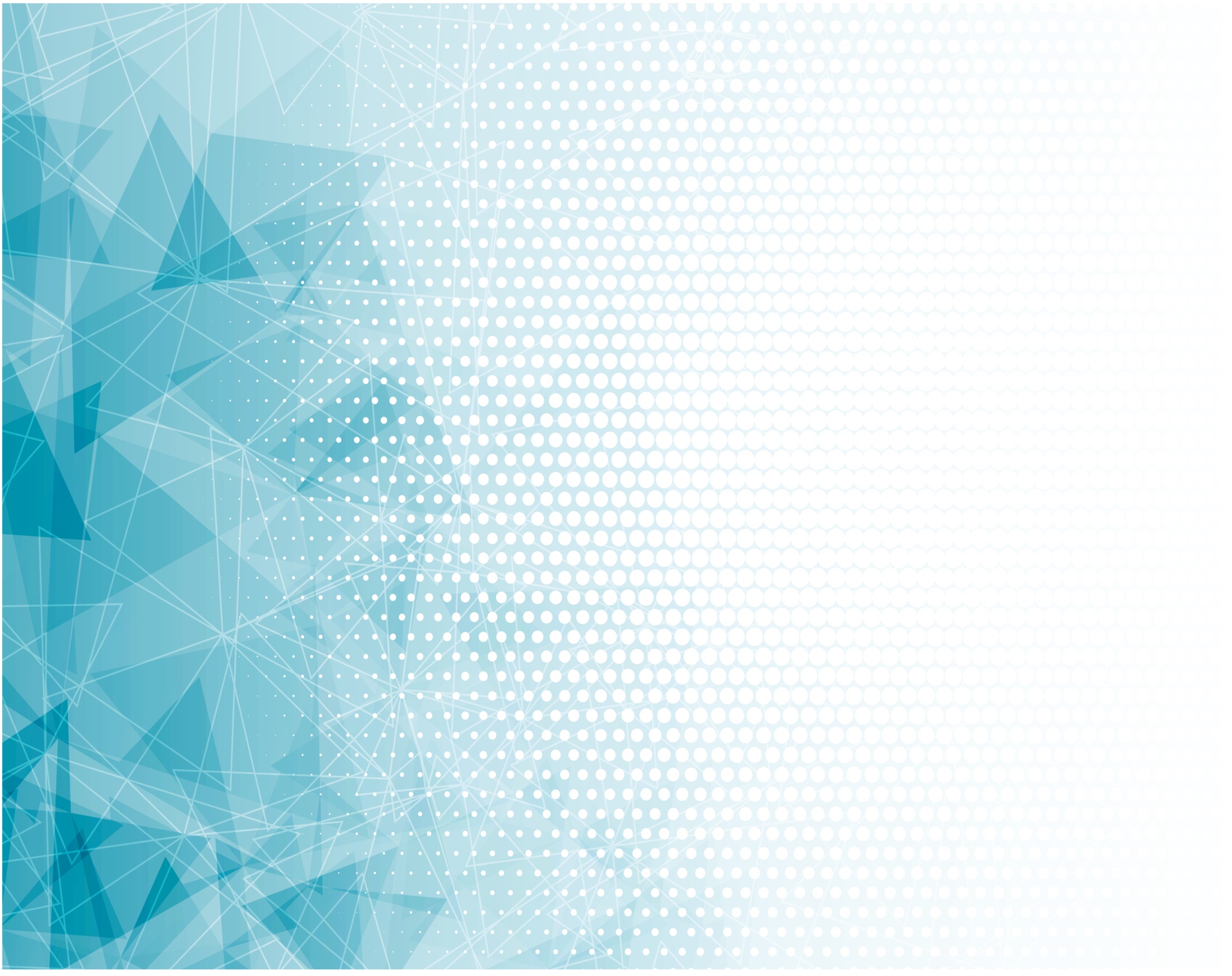 Друга дивного нашел я,
За меня Он жизнь отдал.
И к ногам Его пришел я,
Чтоб меня Он оправдал.
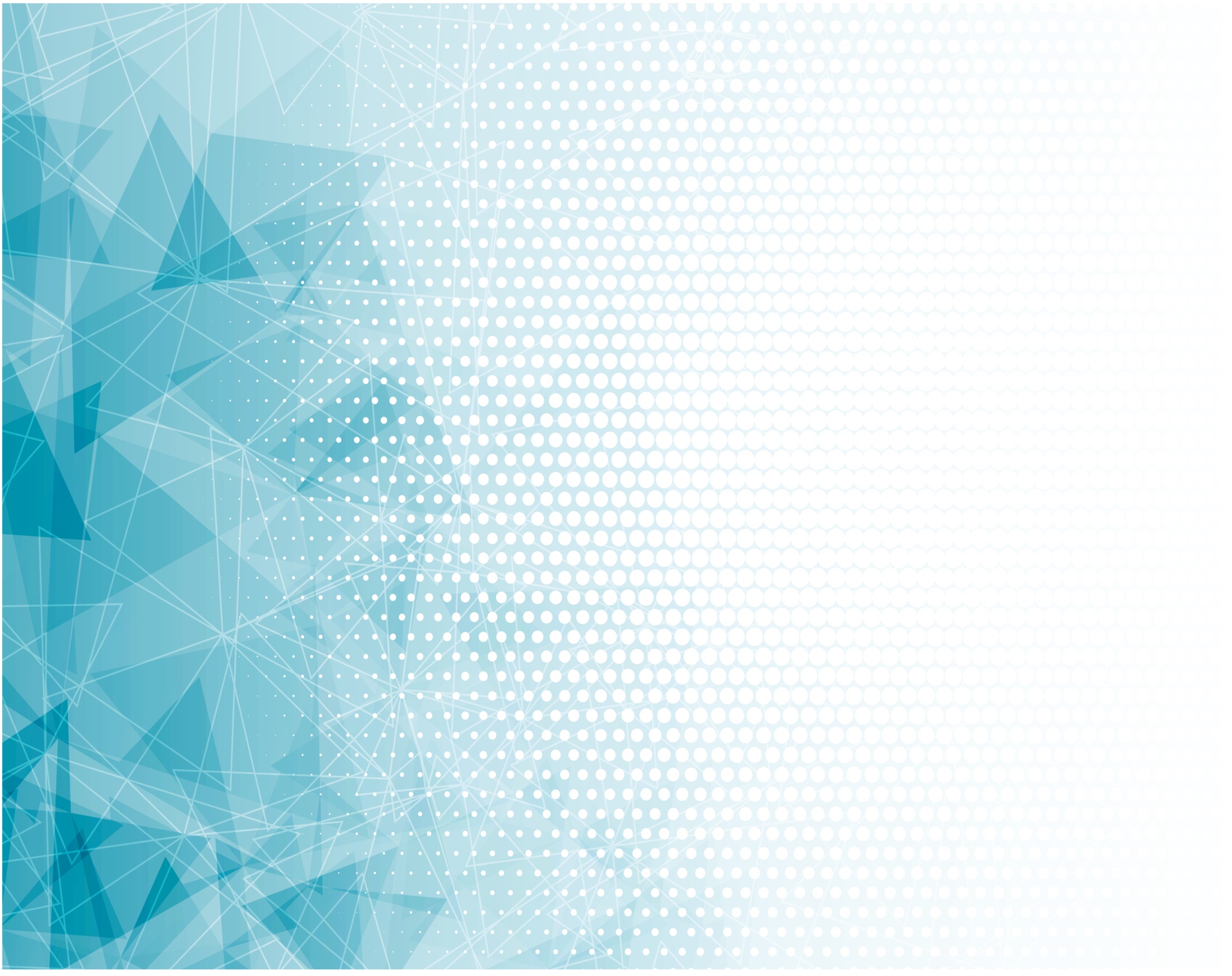 Он один на 
Свете верен нам,
Друг лучший мой, 
Друг и твой-
Иисус, Спаситель Дорогой.
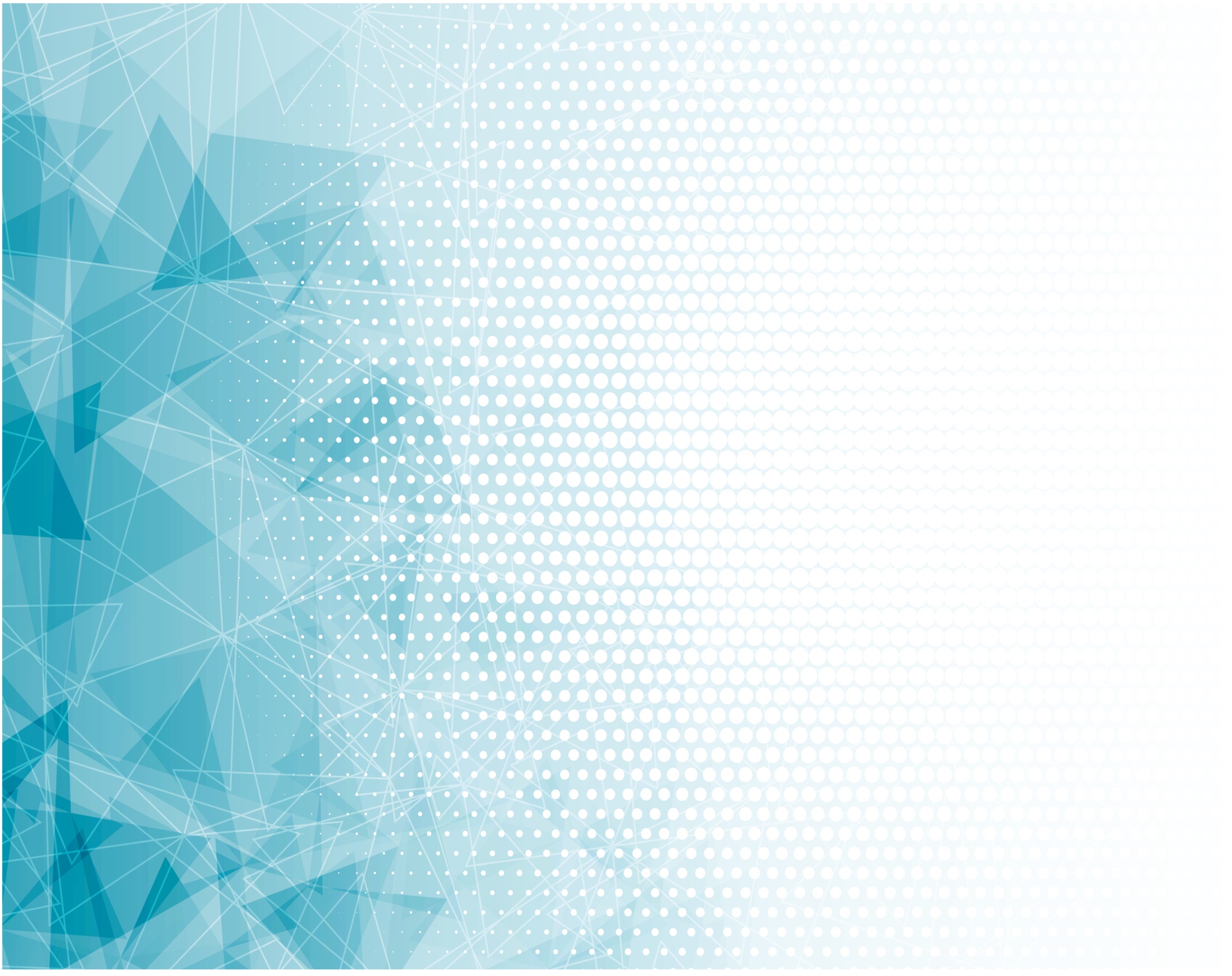 Путь Он к небу 
Проложил нам
И жизнь вечную дает;
Хочет, чтоб 
Счастливым был там
Его избранный народ.
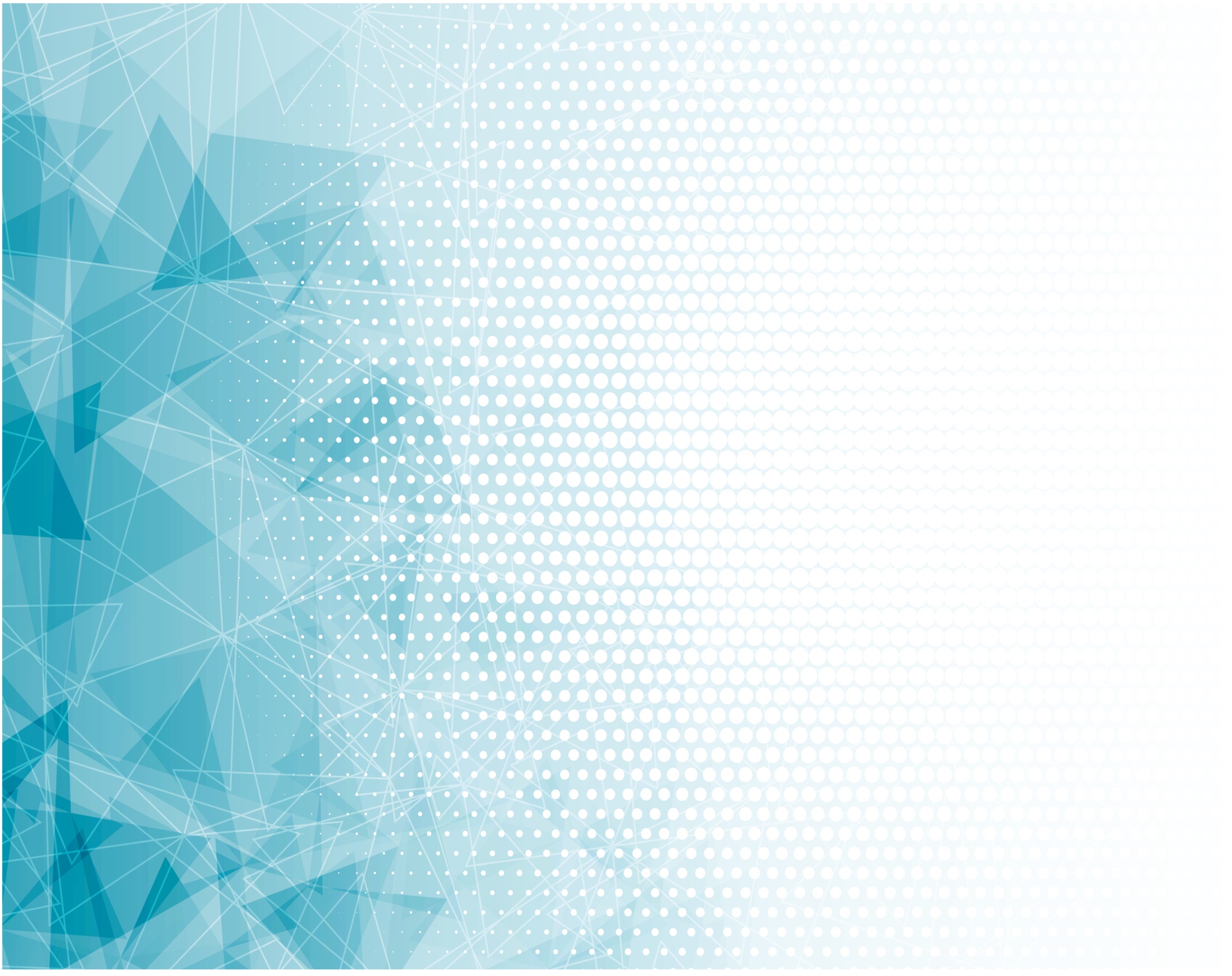 Он один на 
Свете верен нам,
Друг лучший мой, 
Друг и твой-
Иисус, Спаситель Дорогой.
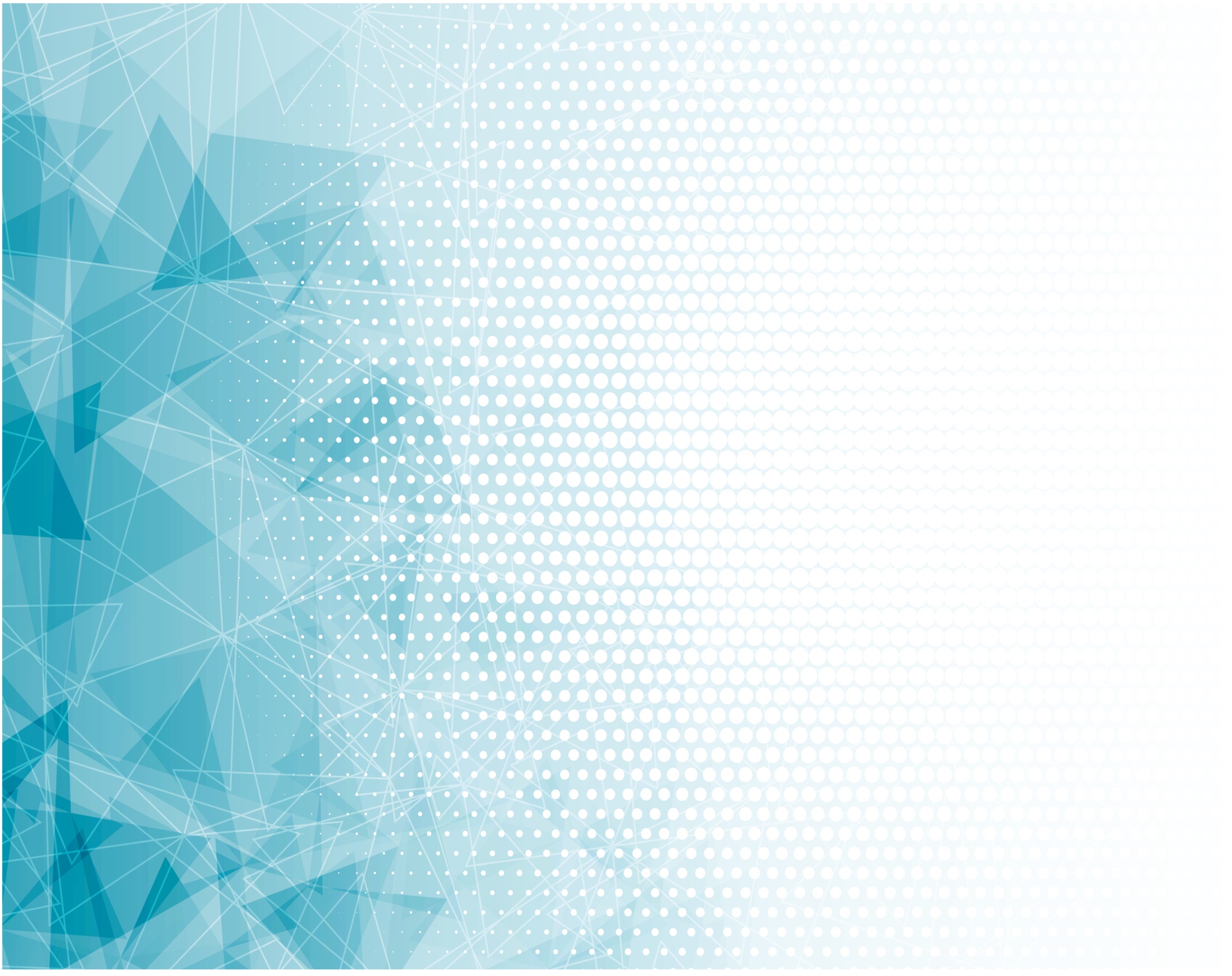 Друг, тебя зовет Спаситель,
Ты на зов Христа приди.
Чтоб войти в Его обитель
И прильнуть к Его груди.
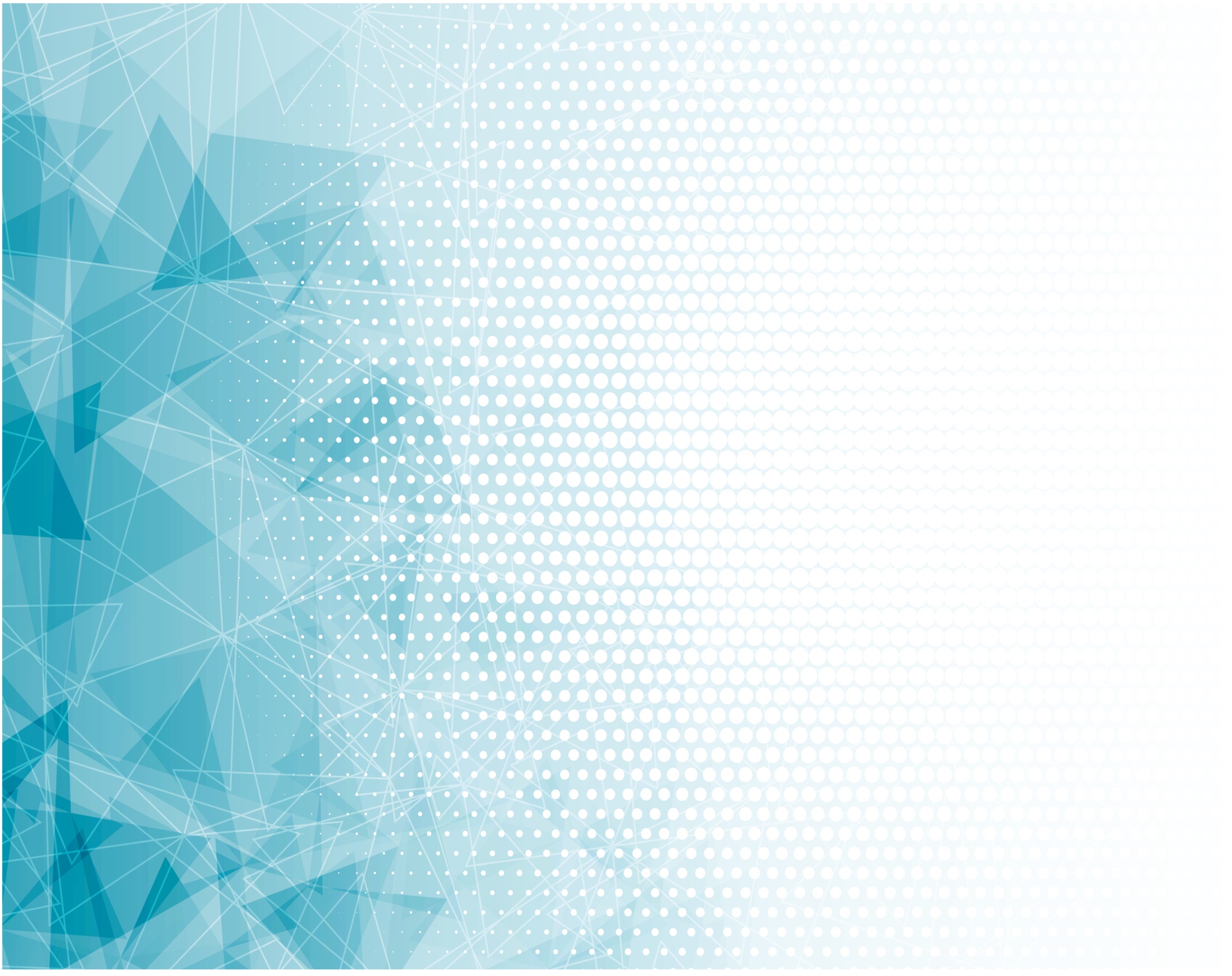 Он один на 
Свете верен нам,
Друг лучший мой, 
Друг и твой-
Иисус, Спаситель Дорогой.